„Road Casualty-Assistance Germany“„German Federation of Road Traffic Victims““Registered association“ - charitable tax-exempt status -
E-Mail: 	info@verkehrsunfall-opferhilfe-deutschland.com 
web:	www.verkehrsunfall-opferhilfe-deutschland.com 
Anschrift:  	Zum Roten Berge 18-24 
		48165 Münster 
Telefon: 		02501/806 305
19. - 21.09.2014
FEVR General Meeting 2014
2
Introduction
Wulf Hoffmann 
Member of the board VOD
Former Head of Road / Traffic Policing, Ministry of the Interior Saxony-Anhalt
TISPOL WG Road Policing (2012)
Retired 2012
Advisor commission „Road Safety“ (DPolG - Police Union)
Memer of board committee  „Traffic engineering“ (DVR - German Road Savety Council)
Vice  president „Landesverkehrswacht“ Saxony-Anhalt
 German Road Safety Association  
With Associations for Road Safety in each German federal state (land)
About 630 regional, district and local clubs (26 in Saxony-Anhalt)
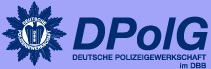 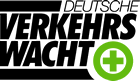 19. - 21.09.2014
FEVR General Meeting 2014
3
[Speaker Notes: 42 years at the police, predominant in the field of the police traffic tasks
 traffic enforcement
 traffic accident sevice
 subject teacher among others traffic law
 Head of investigation service among others for traffic criminal offences
 Chair fore accident commission
 since 2002 head of police traffic matters in Saxony- Anhalt]
Projects DVW
Projects for our main target groups are funded by the Federal Ministry of Transport and Digital Infrastructure 
are
Mobil bleiben, aber sicher! (the elderly)
FahrRad…aber sicher! (cyclists) 
Kinder im Straßenverkehr (preschool children)
Aktion junge Fahrer (novice and young drivers)
Within Saxony-Anhalt
Schulwegsicherheit (road safety on the way to school)
Verkehrsteilnehmerschulung (every road user)
19. - 21.09.2014
FEVR General Meeting 2014
4
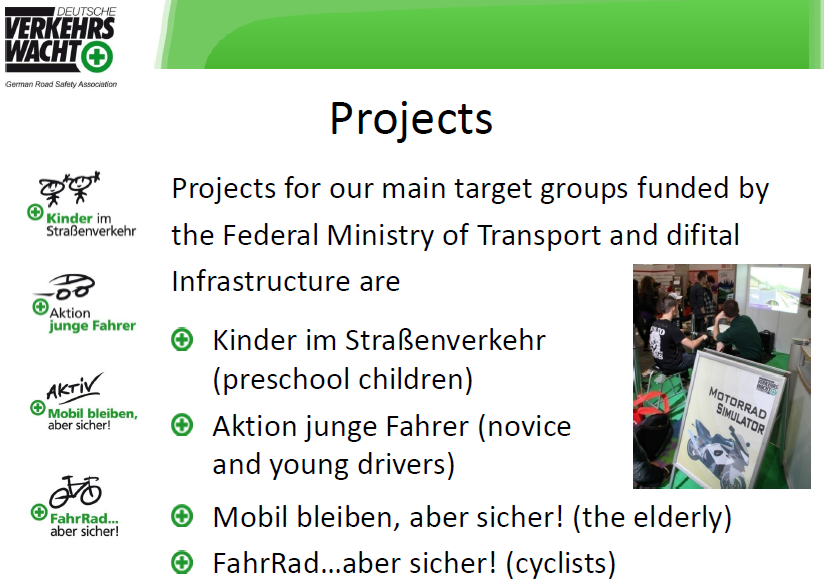 19. - 21.09.2014
FEVR General Meeting 2014
5
Germany and it‘s Federal States
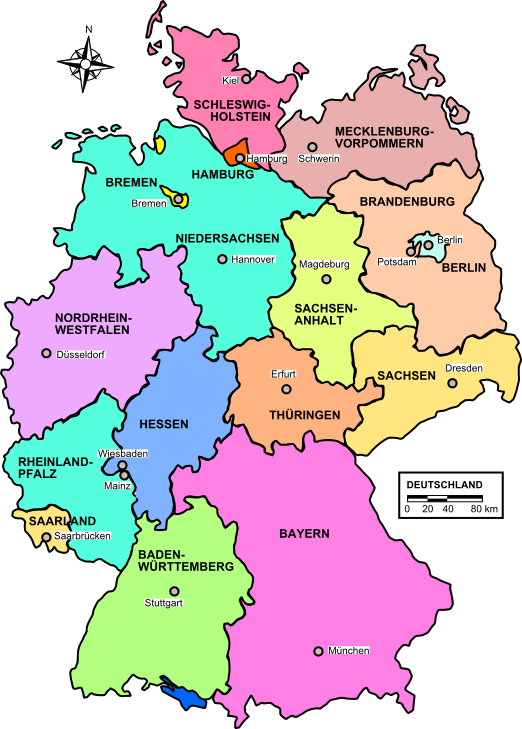 Federal Government
Federal Ministry of Interior (Federal Police Border-Air-Rail)
Federal Ministry of Transport
16 Federal States 
with their own
16 Governments
16 Ministry of Interior
16 Independent Police Forces
19. - 21.09.2014
FEVR General Meeting 2014
6
[Speaker Notes: 16 governments of the federals States
the roadworthiness work has to be coordinated for 16 Home Offices, 
16 Ministries of Transport and 
16 Ministries of Justice 
as well as 16 Ministries of Education and the Arts (traffic prevention)]
Umbrella Association
German Umbrella Association for all regional victims institution / organisations.
 Founded  				2011
Prof. Dr. W. Echterhof, Institut für Psychologische Unfallnachsorge (ipu), Köln  
Psychological after-care Institute , Colone
Senior police officers from several Federal Staates of germany
German Police University 
Charitable tax-exempt status 	2012
Registered association 		2013
Academic advisory council 	2014
19. - 21.09.2014
FEVR General Meeting 2014
7
Members 2014
Deutsche Gesellschaft für Verkehrspsychologie e.V. 
Deutsche Hochschule der Polizei (DHPol)
Deutsche Kinderhilfe e.V.
Deutsche Polizeigewerkschaft (DPolG) 
Deutsche Verkehrswacht e.V. (DVW)
Gesellschaft für Ursachenforschung bei Verkehrsunfällen e. V. (GUVU) 
Institut für Psychologische Unfallnachsorge in Köln (ipu)
Unfallopfer-Lobby Deutschland subvenio e.V
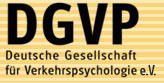 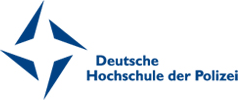 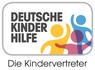 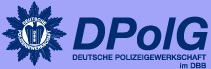 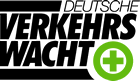 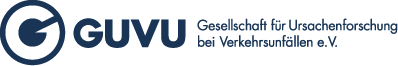 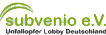 19. - 21.09.2014
FEVR General Meeting 2014
8
Cooperation 2014
Bundesanstalt für Straßenwesen (BASt)
Deutscher Verkehrssicherheitsrat e. V. (DVR)
Fédération Européenne des Victimes de la Route (FEVR) 
World Health Organisation (WHO)
ZNS - Hannelore Kohl Stiftung
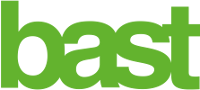 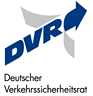 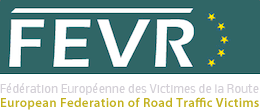 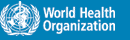 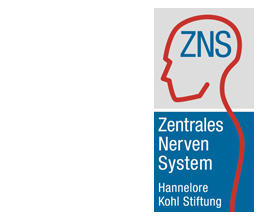 19. - 21.09.2014
FEVR General Meeting 2014
9
Concret Consideration 2014
Aktion Kinder-Unfallhilfe eV – KRAVAG Versicherung
Bund gegen Alkohol und Drogen im Straßenverkehr e.V. (BADS)
Björn Steiger Stiftung
Deutsche Gesellschaft für Verkehrsmedizin e.V. (DGVM)
Evangelische Notfallseelsorge in der EKD 
Fachhochschule für öffentliche Verwaltung NRW (FHöV NRW)
Fachverband Psychologie für Arbeitssicherheit und Gesundheit e.V. (FV PASiG)
Gewerkschaft der Polizei (GdP)
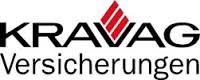 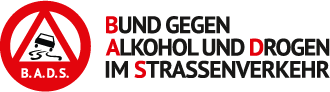 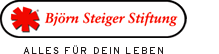 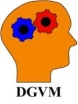 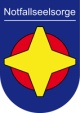 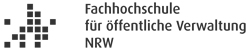 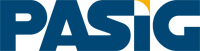 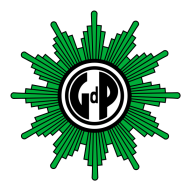 19. - 21.09.2014
FEVR General Meeting 2014
10
Intention / Targets
National and International network
Umbrella function for  Members
Lobbying 
Voice for road accident victims 
Supporting road safety work in Germany 
Workshop in October
19. - 21.09.2014
FEVR General Meeting 2014
11